The word psychology is derived from Greek psyche [mind, soul or spirit] and logos [discourse or study]. Literally, then, psychology is the ‘study of the mind’. In simple terms Psychology can be defined as the science of mind and behaviour.
It concerns itself with how and why organisms do what they do.
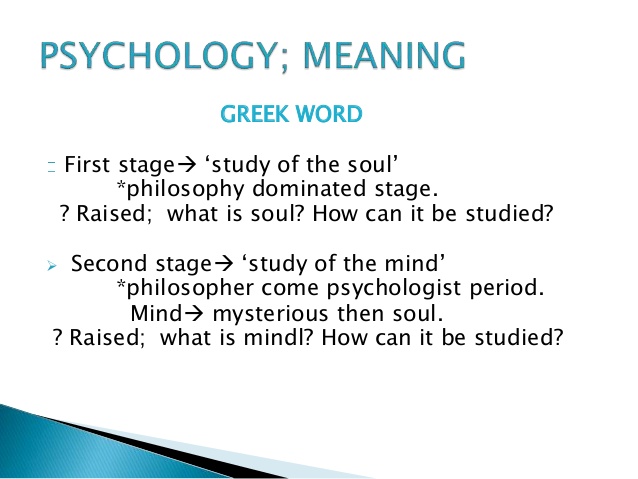 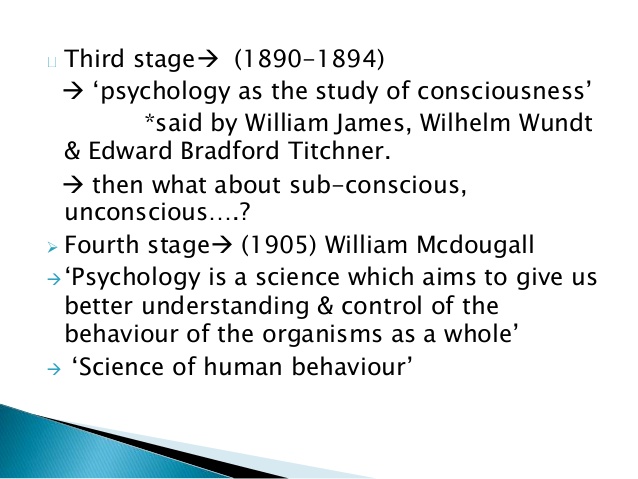 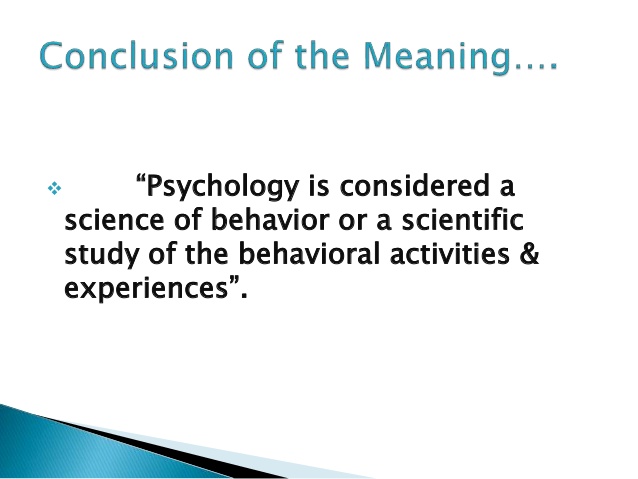